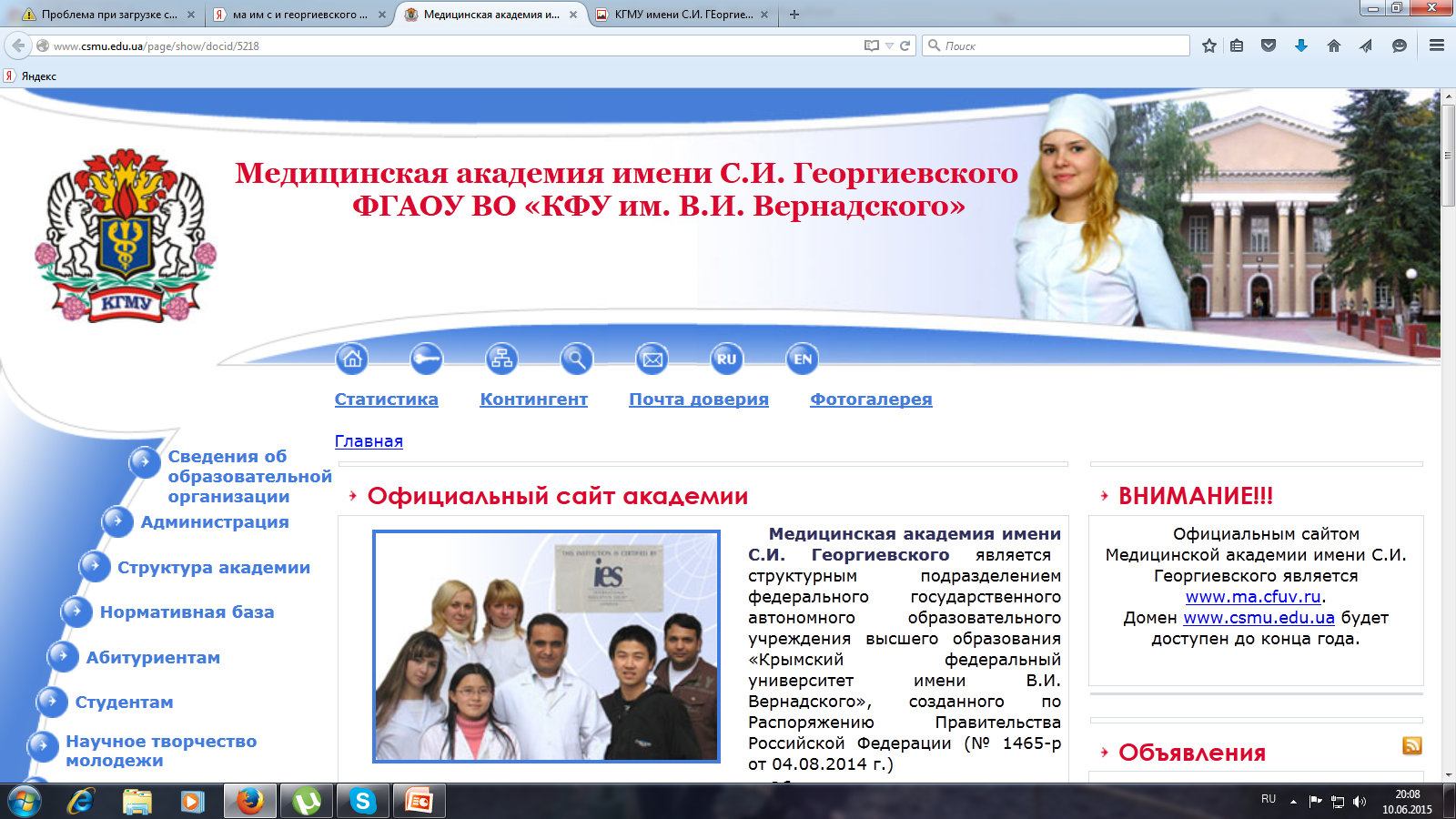 Послеоперационная аналгезия опиоидами с точки зрения биопсихосоциальной модели боли
Профессор Потапов А.Л. 
Медицинская академия имени С.И. Георгиевского 
ФГАОУ ВО «Крымский федеральный университет имени В.И. Вернадского»
Биомедицинская модель боли или «По ком звонит колокол Декарта…»
"Если огонь приблизится к ноге, то мельчайшие частицы огня способны привести в движение тот крошечный участок кожи, которого они коснутся. Тем самым они натянут тонкую жилку, прикрепленную к этому участку кожи, и в тот же миг откроют клапан в мозгу, на котором оканчивается эта жилка. Все похоже на то, как если бы вы потянули за веревку, привязанную к языку большого колокола".
(Цит. по В. Аксенова «По ком звонит колокол Декарта» 
http://www.ogoniok.com/archive/2002/4750/22-12-16/)
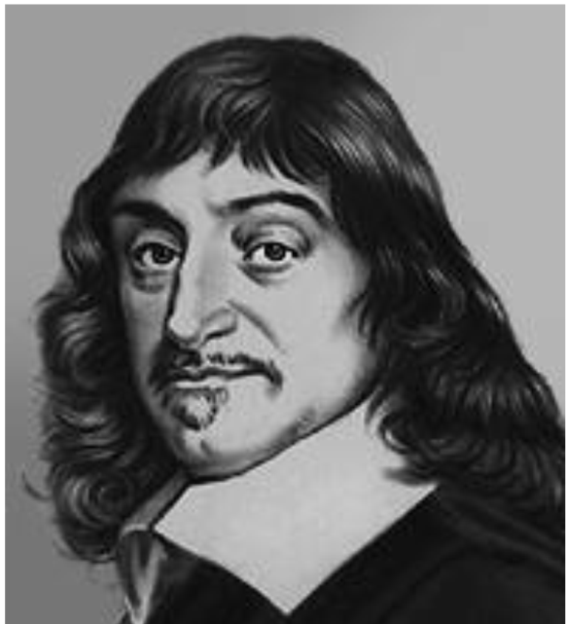 Рене Декарт
(1596-1650)
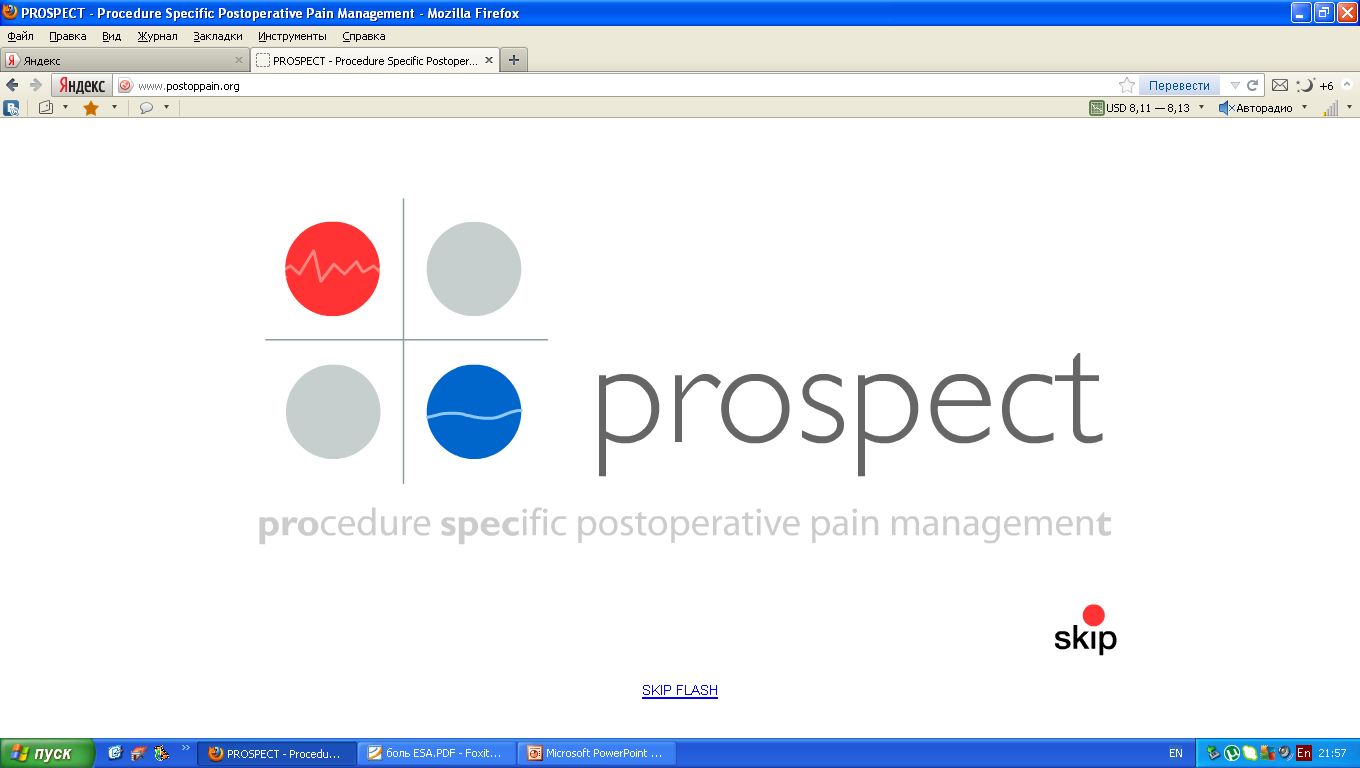 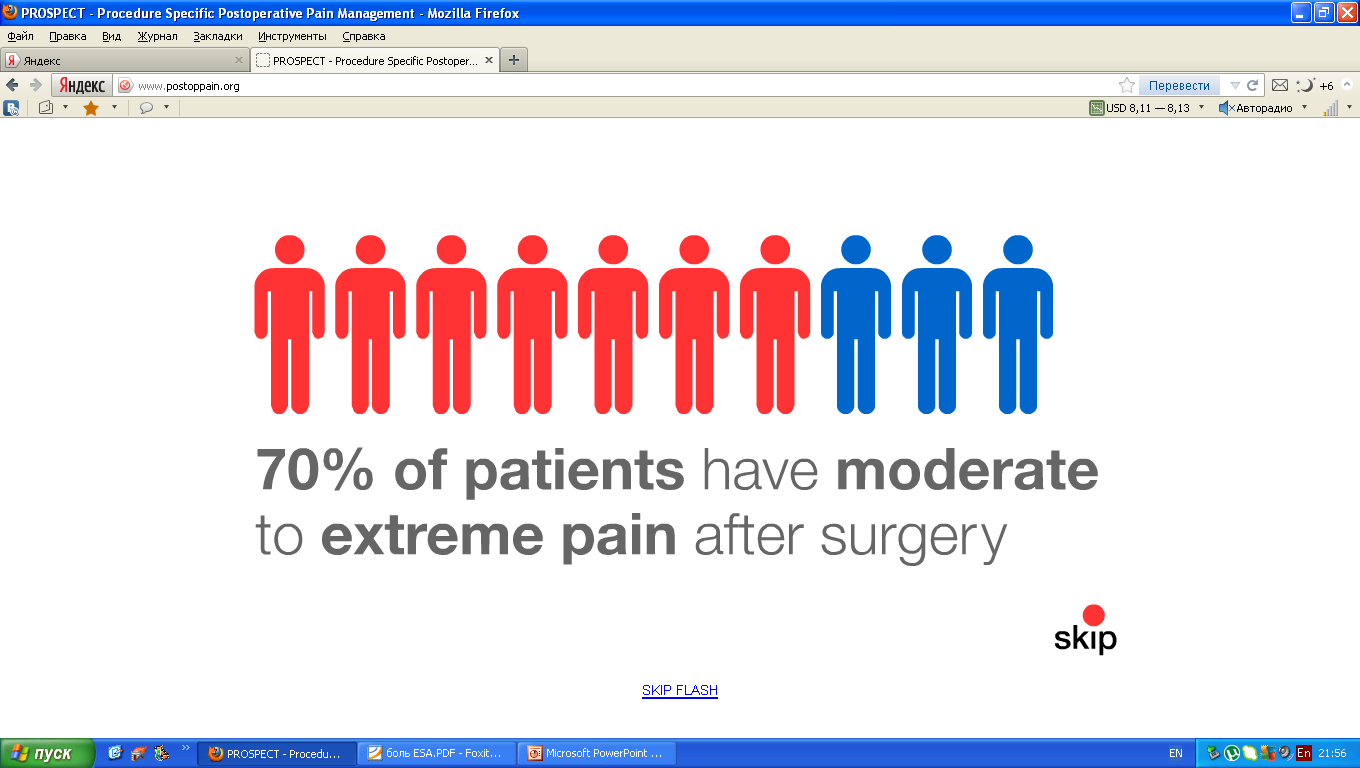 70% пациентов после операции испытывают боль от умеренной до сильной
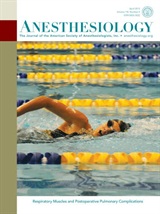 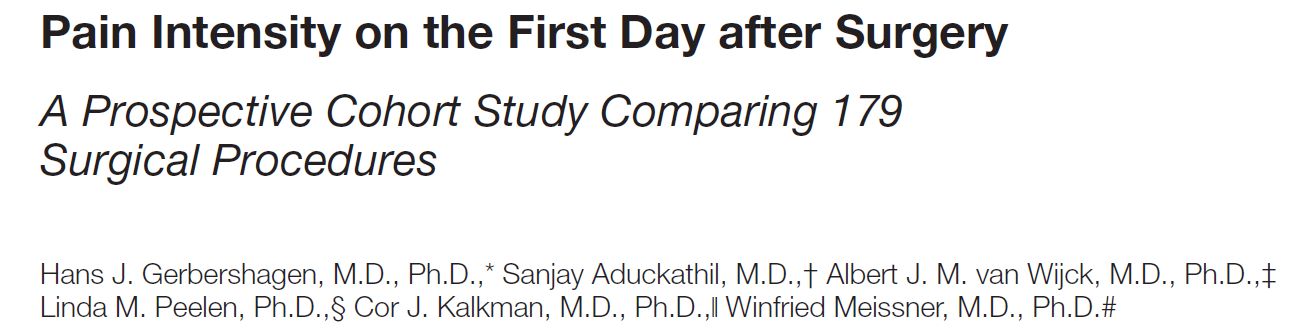 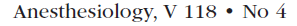 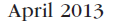 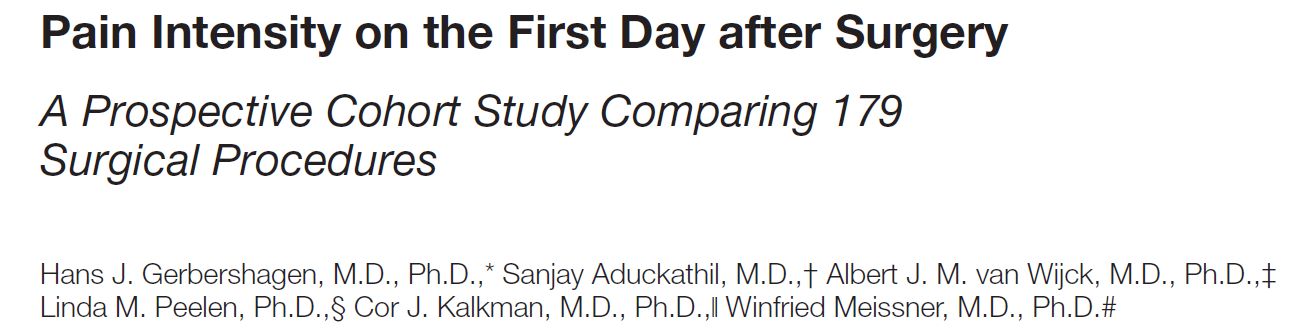 1 – аппендэктомия; 2 – холецистэктомия; 3 – хирургия геморроя; 4 - тонзиллэктомия
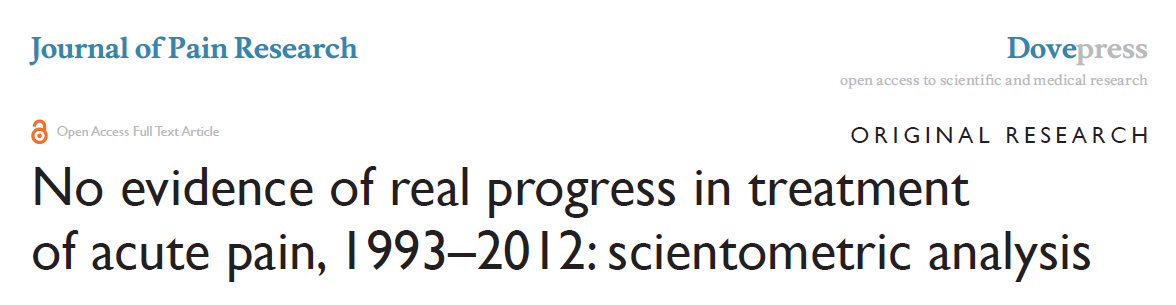 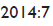 Доказательств реального прогресса в лечении острой боли в 1993-2012 гг. НЕТ!!!
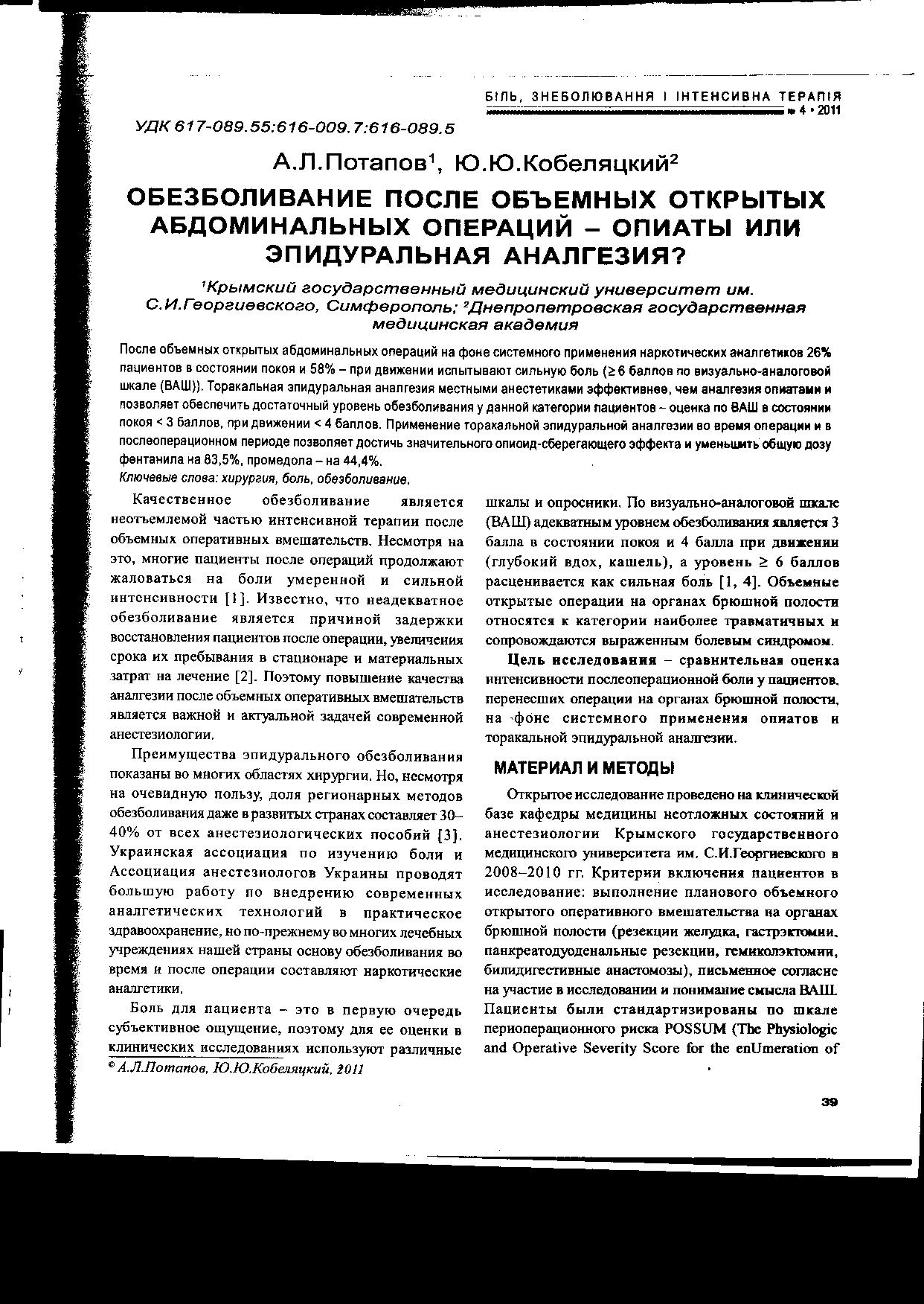 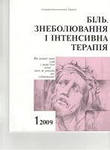 0 баллов – отсутствие боли, 10 баллов – невыносимая боль
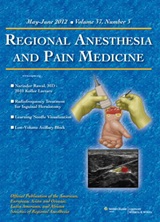 Rawal N. Epidural technique for postoperative pain: gold standard no more? // Reg Anesth Pain Med. 2012 May-Jun;37(3):310-7.
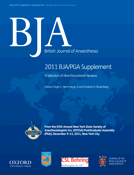 Kettner SC1, Willschke H, Marhofer P. Does regional anaesthesia really improve outcome? // Br J Anaesth. 2011 Dec;107 Suppl 1:i90-5.
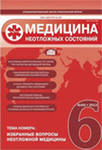 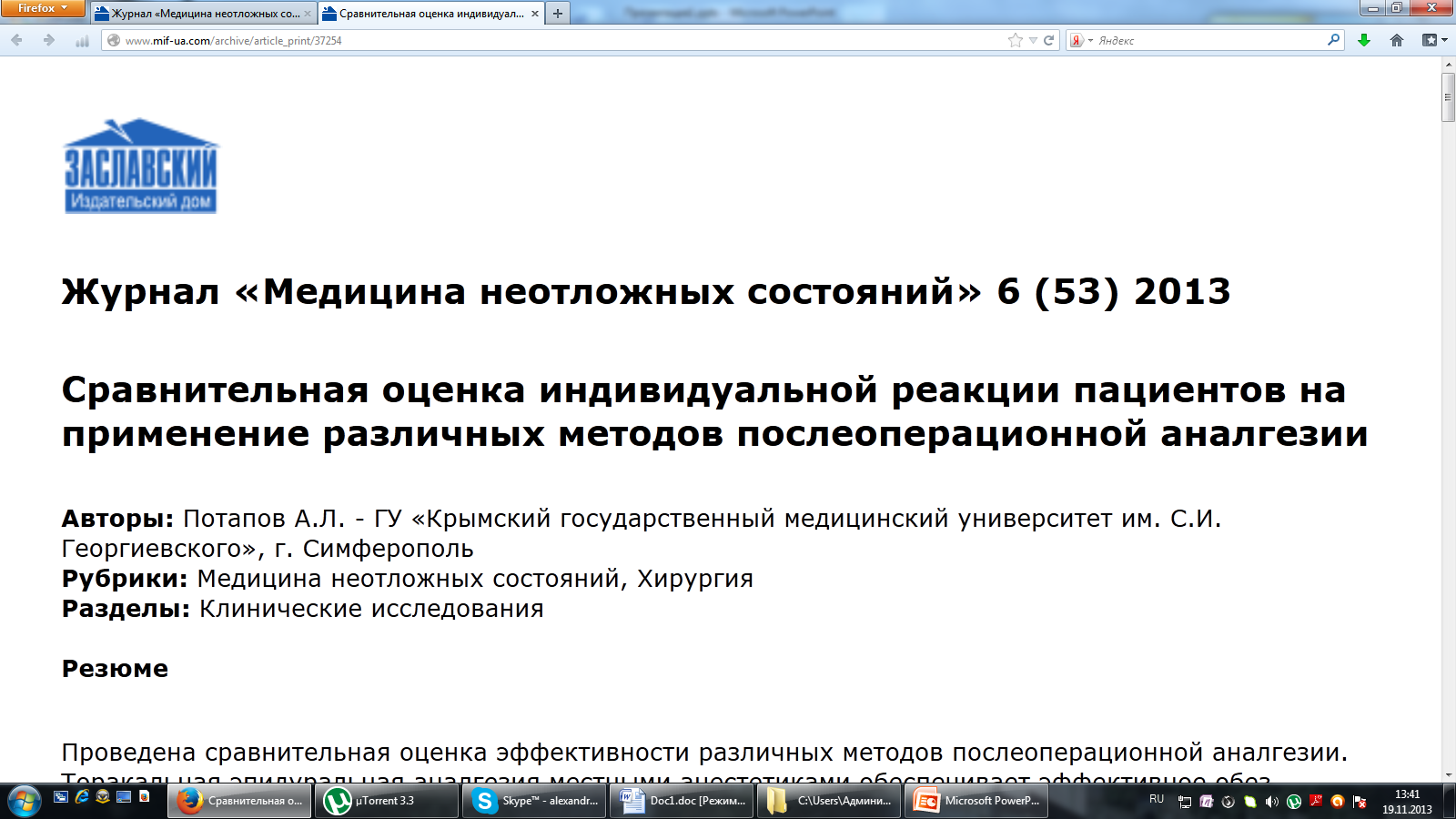 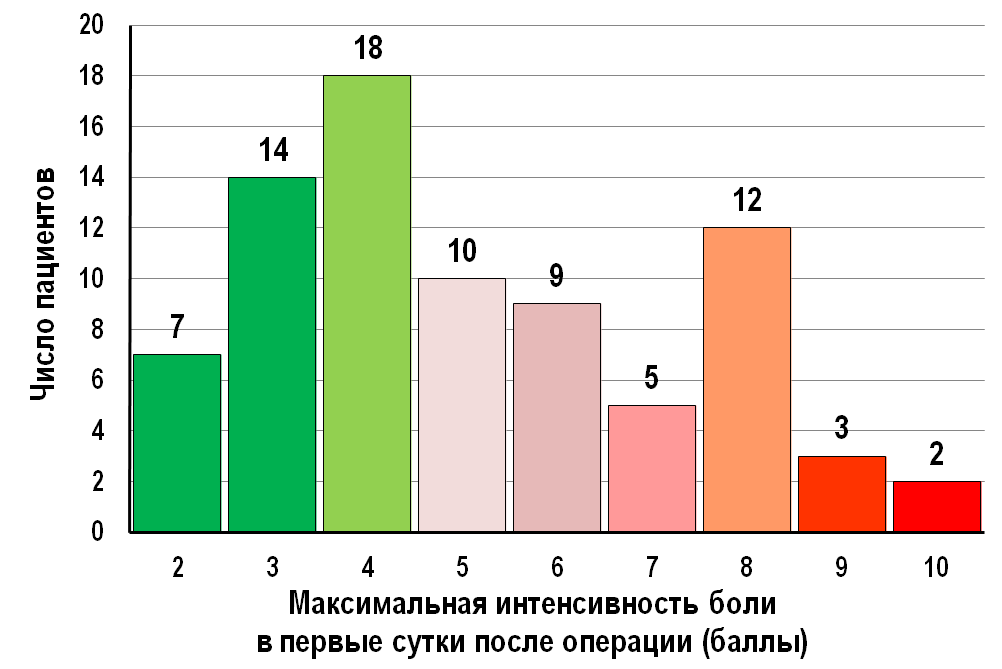 Пациенты после объемных операций (n=80).
Аналгезия после операции: промедол 100 мг/сут. в/м.
Интенсивность боли в группе  5,1 (3-7) баллов.
39 пациентов – интенсивность боли  4 баллов.
48,7% пациентов были обезболены адекватно!!!
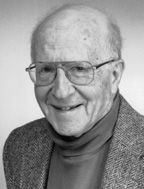 В 1977 году профессор George Engel (1915-2000)  сформулировал биопсихосоциальную модель болезни.

Engel GLThe need for a new medical model: a challenge for biomedicine. // Science. 1977 Apr 8;196(4286):129-36.
В 80-е годы XX века J. Loeser (1982) и W. Fordyce (1988) предложили использовать данную модель при лечении боли.

Loeser J. D. (1982). Concepts of pain. // In M. Stanton-Hicks & R. Boas (Eds.), Chronic low back pain (pp. 145–148). New York: Raven Press

Fordyce WE. Pain and suffering. A reappraisal // Am Psychol. 1988 Apr;43(4):276-83.
Боль – биопсихосоциальная модель
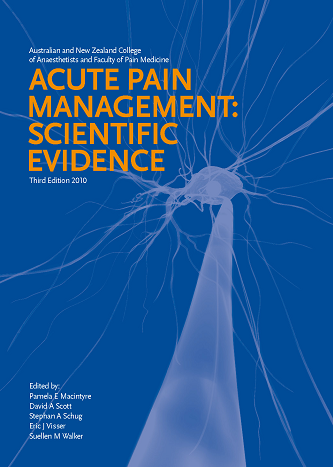 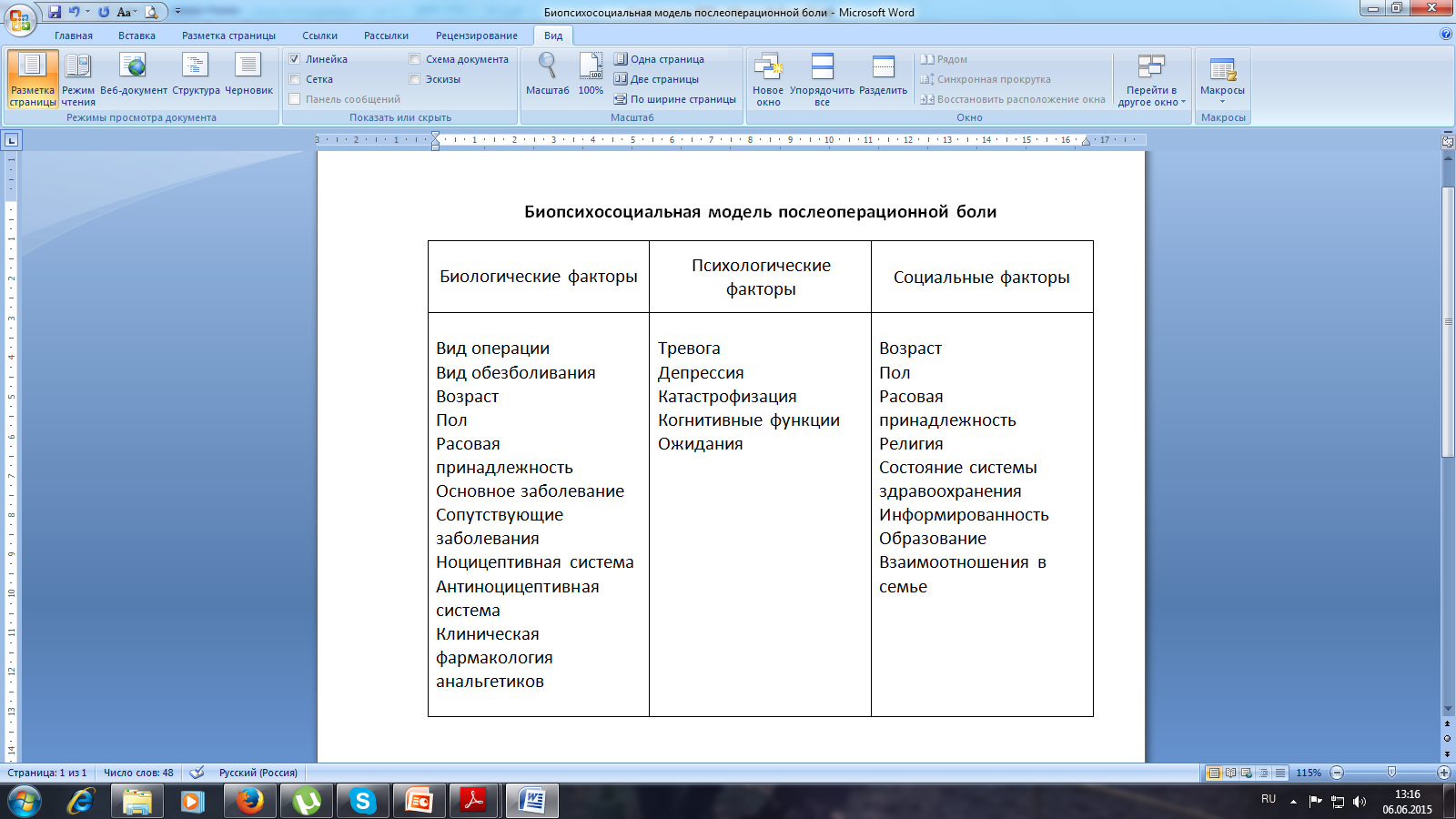 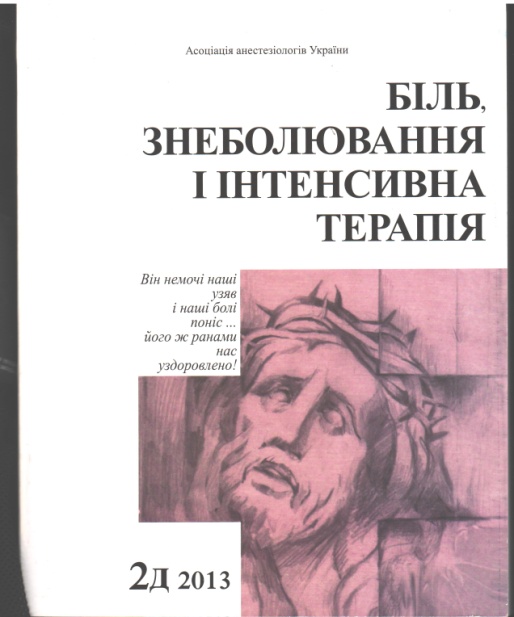 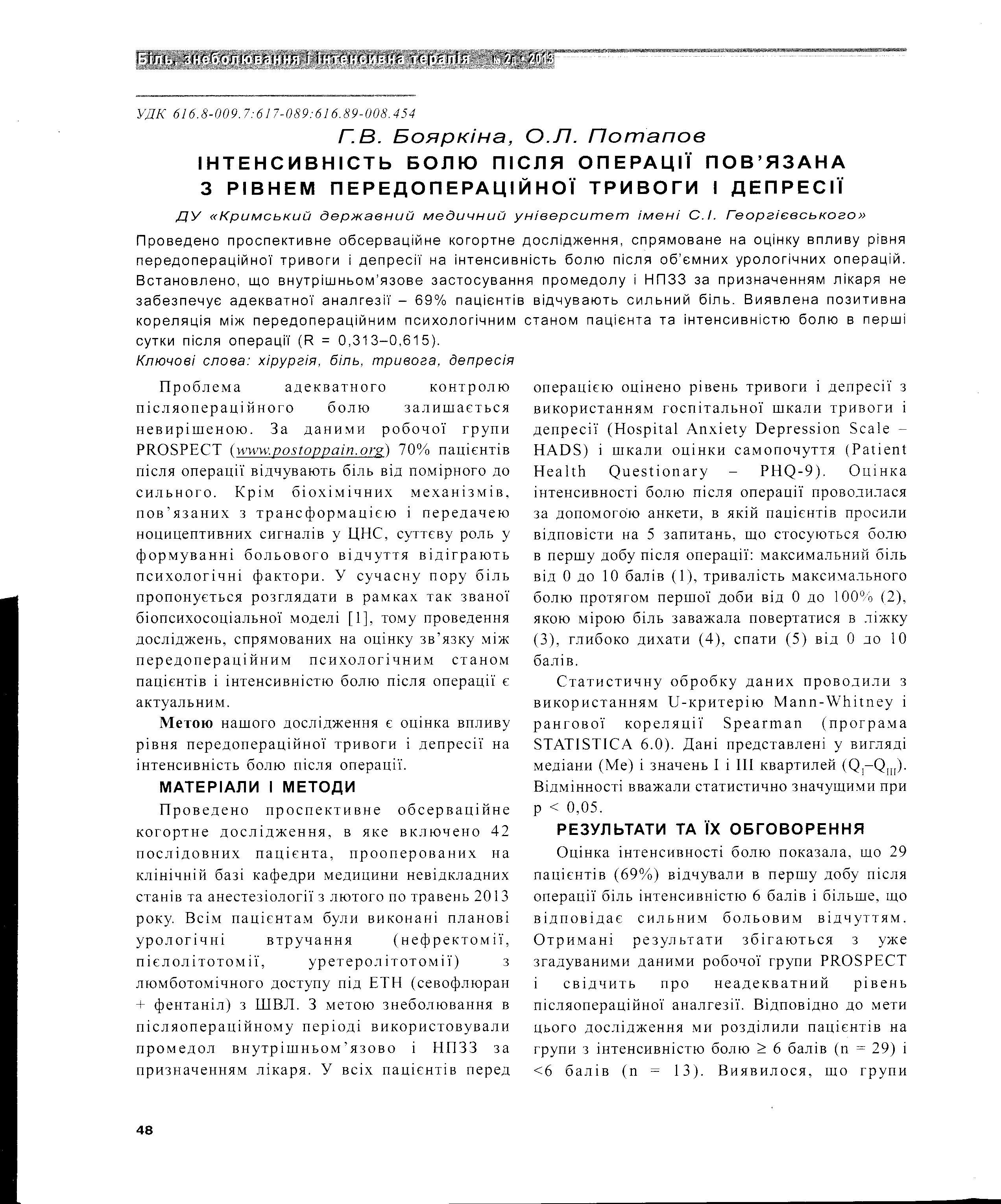 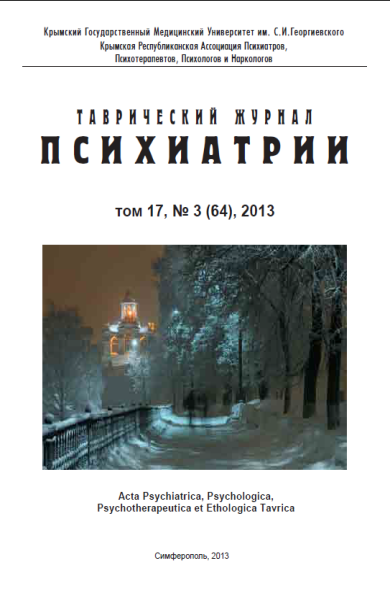 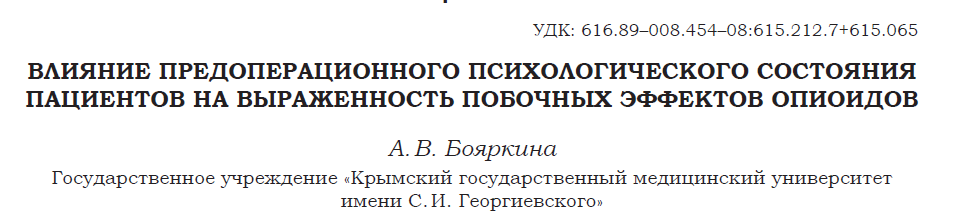 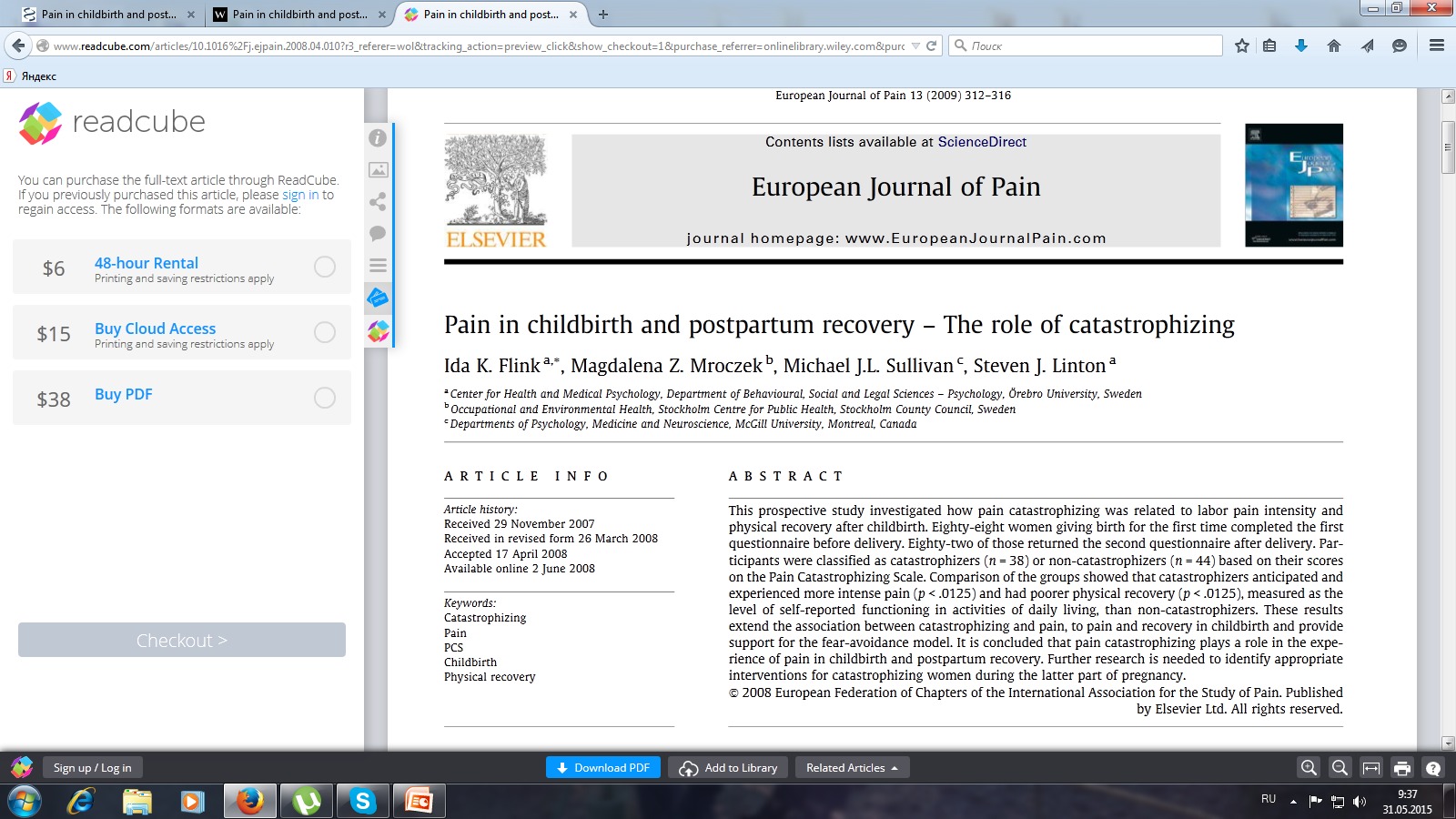 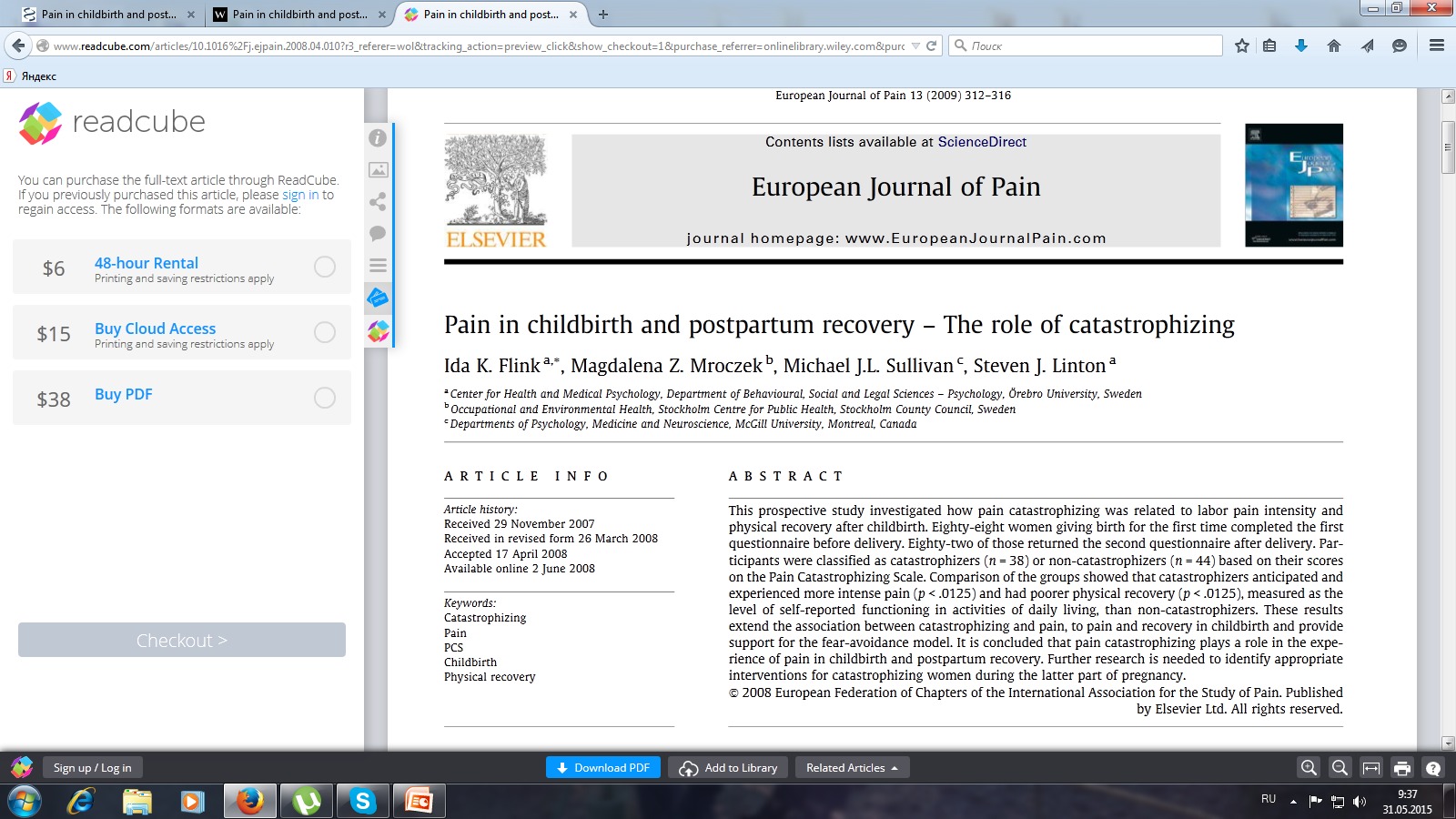 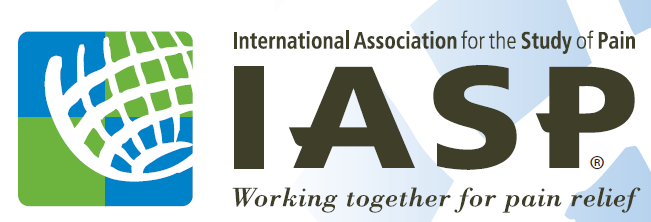 Ballantyne J.C. et al. Chronic Pain after Surgery or Injury // Pain Clinical Update. – Vol. XIX, Issue 1 – IASP, 2011.
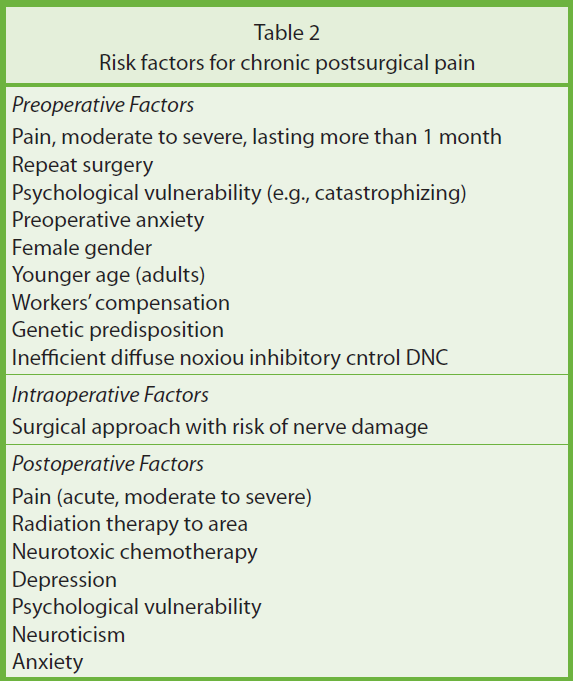 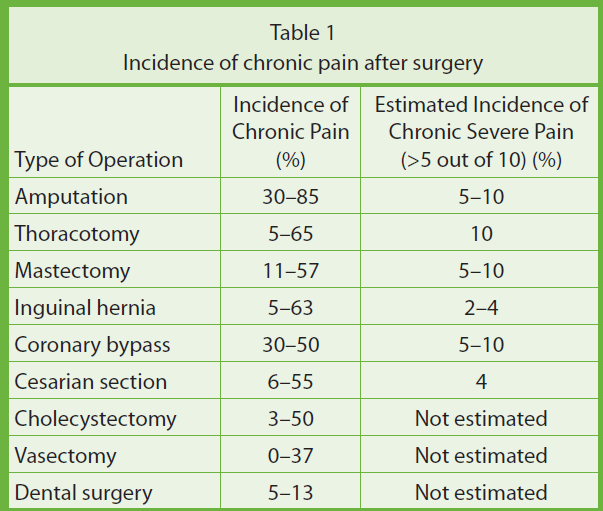 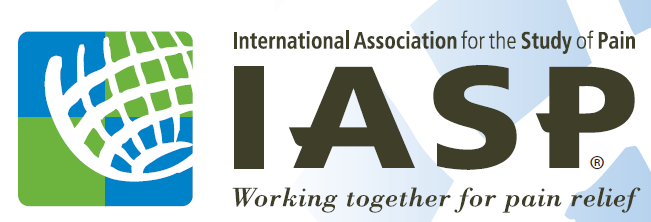 Ballantyne J.C. et al. Pharmacogenetics // Pain Clinical Update. – Vol. XVIII, Issue 8 – IASP, 2010.
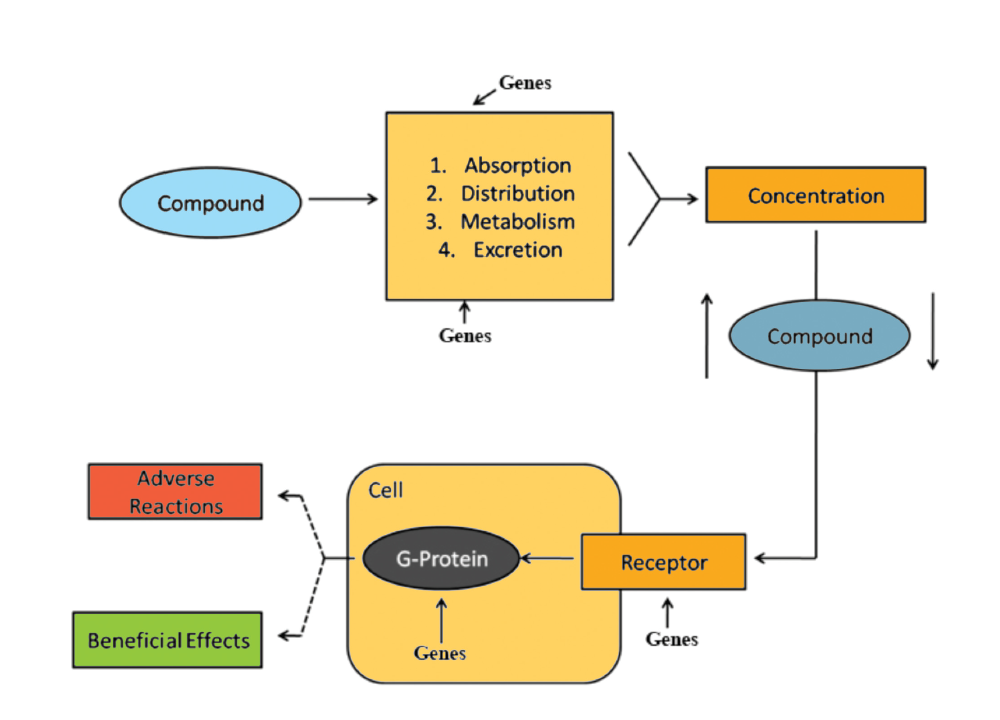 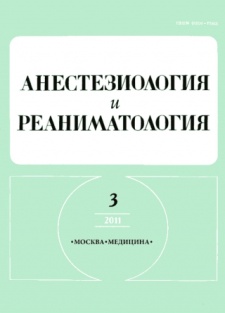 Бурлев А.В., Шифман Е.М. Фармакогенетические аспекты клинической анестезиологии // Анестезиология и реаниматология, 2010, №6, С.83-86.
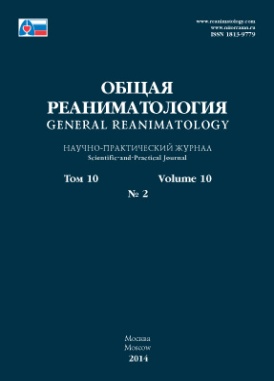 Женило В.М. Влияние полиморфизма гена OPRM1 118A/G на перцепцию боли и фармакодинамику наркотических анальгетиков // Общая реаниматология, 2014, №1, С.58-67.
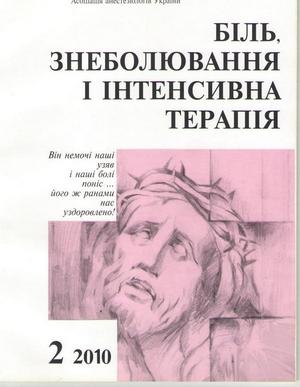 Бояркина А.В., Потапов А.Л. Послеоперационная аналгезия: роль полиморфизма 118 A>G гена 1-опиоидного рецептора (OPRM1) // Бiль, знеболювання i iнтенсивна терапiя, 2013, №4, С.63-67.
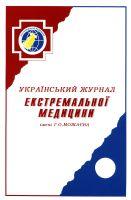 Бояркина А.В., Потапов А.Л., Бабанин А.А. Влияние полиморфизма гена катехол-О-метитрансферазы на интенсивность боли после объемных урологических операций в условиях аналгезии опиоидами // Украинский журнал экстремальной медицины имени Г.О. Можаева, 2013, №4, С.109-112.
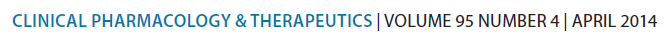 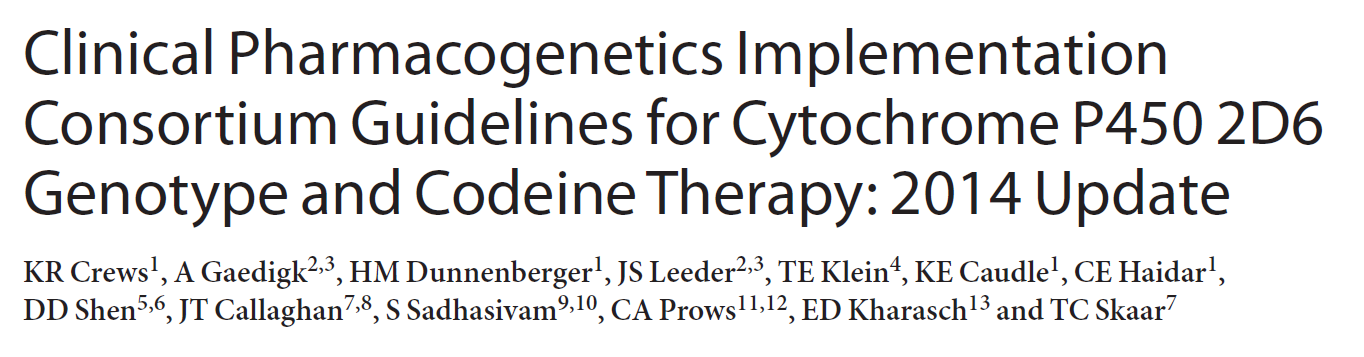 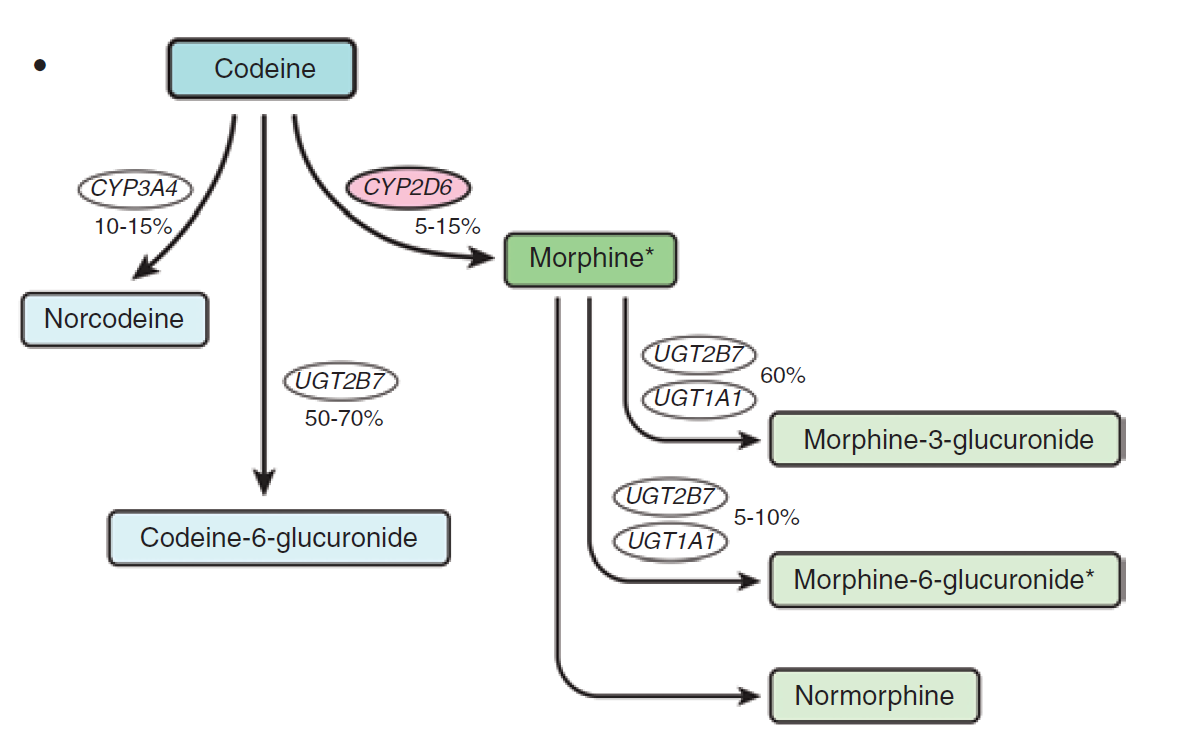 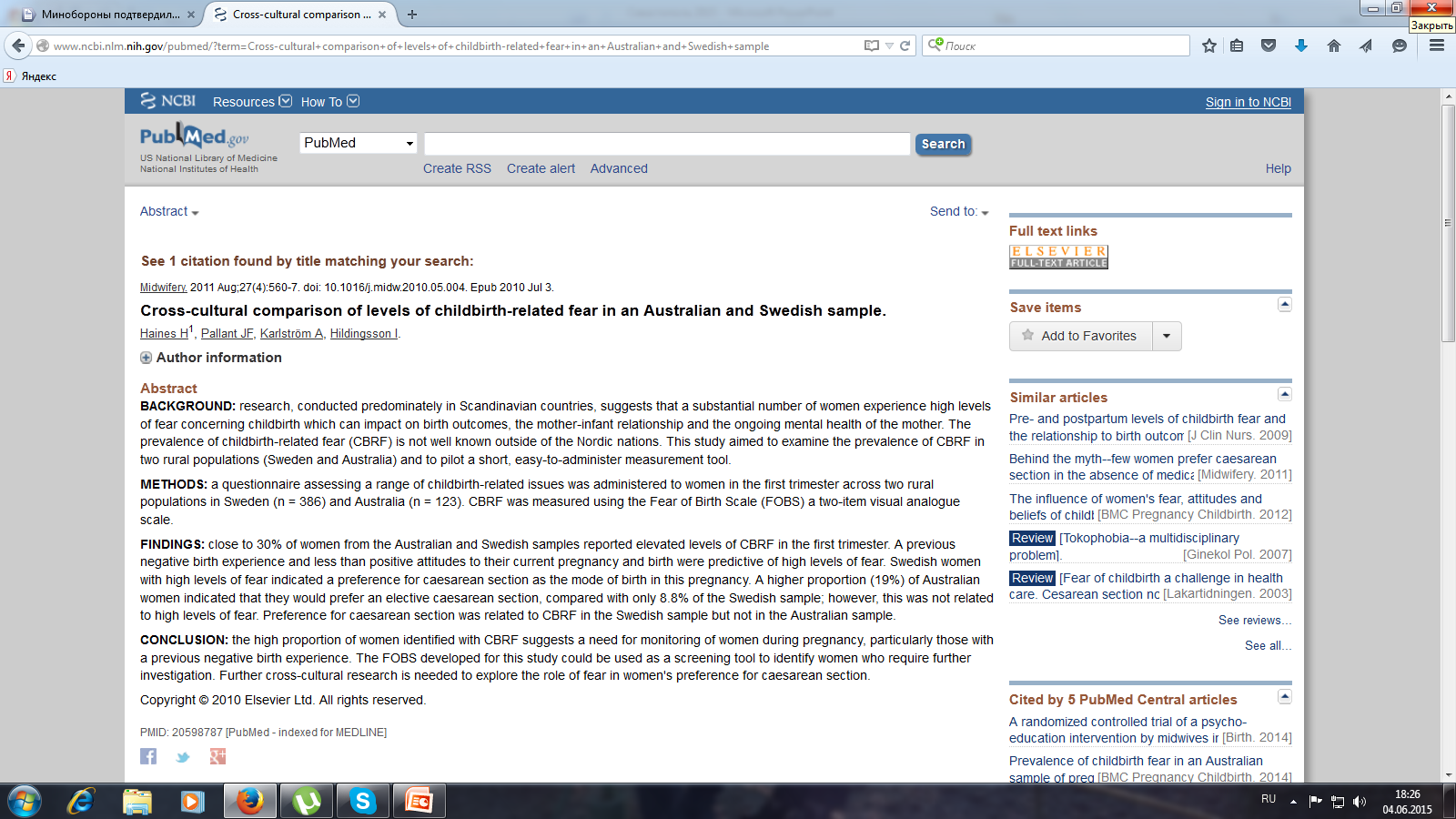 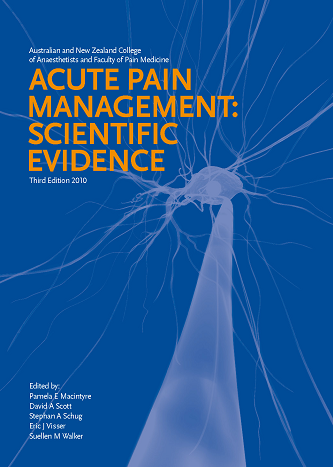 Информированность пациентов
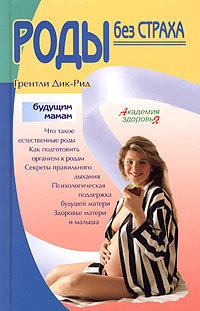 Предварительное информирование пациентов (вербальное, печатное или видео) способствует формированию положительного отношения к проводимому лечению.
Послеоперационная аналгезия опиоидами с точки зрения биопсихосоциальной модели боли. Ключевые положения
Биомедицинская модель боли не позволяет выработать эффективного подхода к обезболиванию пациентов после операции.
Биопсихосоциальный подход учитывает совокупность биологических, психологических и социальных факторов пациента, что позволяет добиться наилучших результатов при лечении боли.
При проведении послеоперационной аналгезии опиатами психологическое состояние пациента оказывает влияние не только на интенсивность боли и дозу препарата, но также на частоту и выраженность побочных эффектов.
Различия индивидуальной реакции пациентов на послеоперационную аналгезию опиоидами могут иметь генетическую природу.
Социальные факторы, в частности правильная информированность пациентов, могут оказывать существенное влияние на качество лечения боли после операции.
Полноценная реализация биопсихосоциального подхода возможна только в условиях службы острой боли с участием мультидисциплинарной команды специалистов.